WINTER
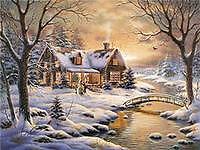 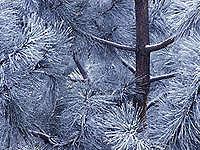 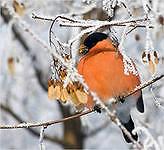 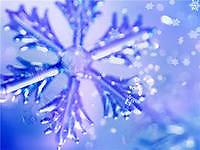 SPRING
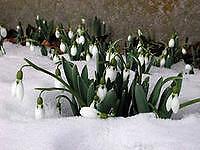 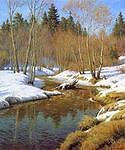 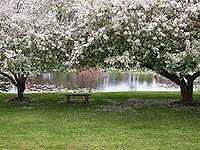 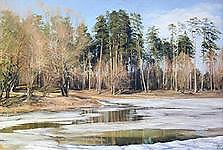 SUMMER
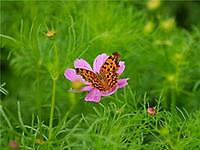 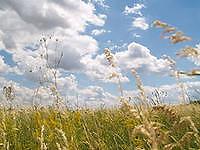 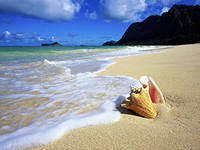 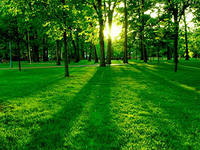 AUTUMN
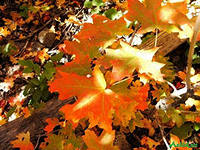 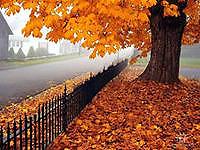 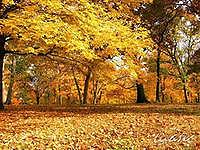 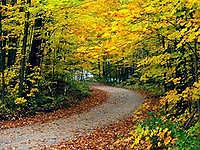 FRUIT AND BERRIES
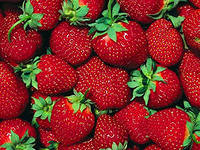 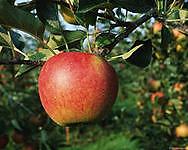 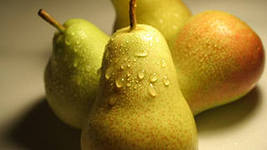 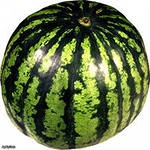 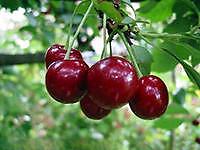 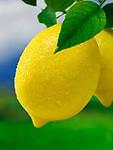 VEGETABLES
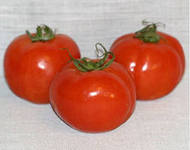 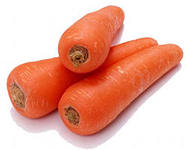 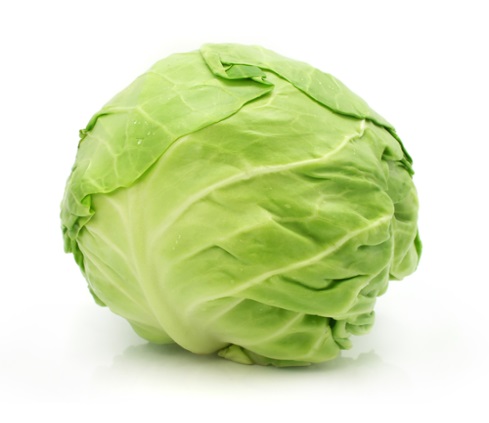 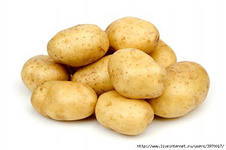 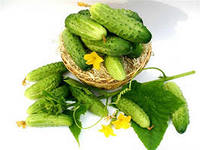